Tungsten Support for Suppliers
August 2018
Tungsten vs MSD Support for suppliers
Tungsten Support vs. MSD Support
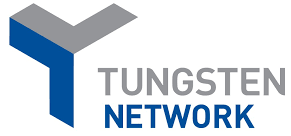 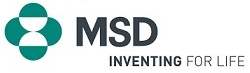 Tungsten Supplier Support
Technical issues
Problems with invoice submission
Support related to Web Form / Integrated Solution
Reporting
Support Ticket Creation:
https://portal.tungsten-network.com/Forms/NewHelpSupport.aspx
Tunsten phone support
(lines are open from 10am – 8pm AET)
The phone number for Tungsten support can be found here:
https://www.tungsten-network.com/uk/contact-us/
MSD Support – PtP Resolution Center
Missing PO on the Network
Additional information related to Payments
Contacts: overview per country provided in attached excel file
2
How to raise a Support Ticket in Tungsten
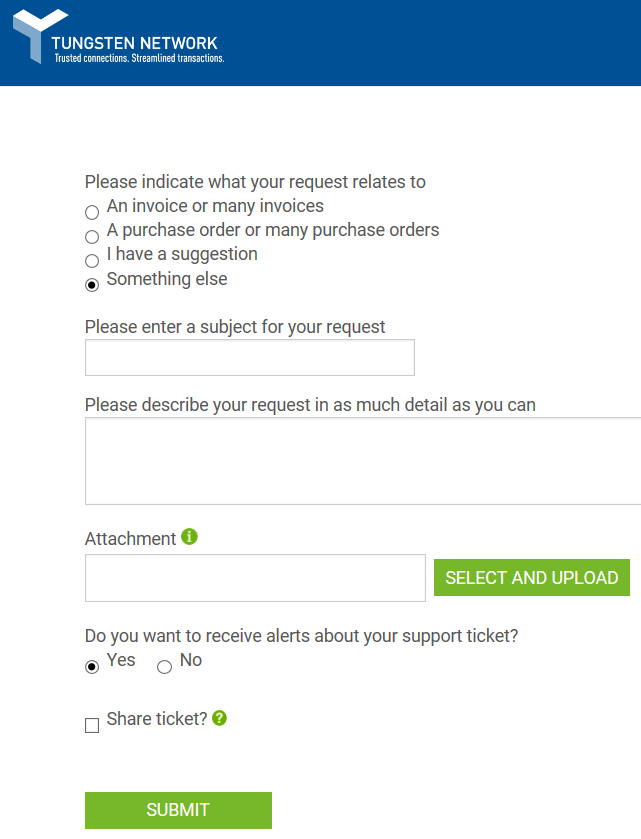 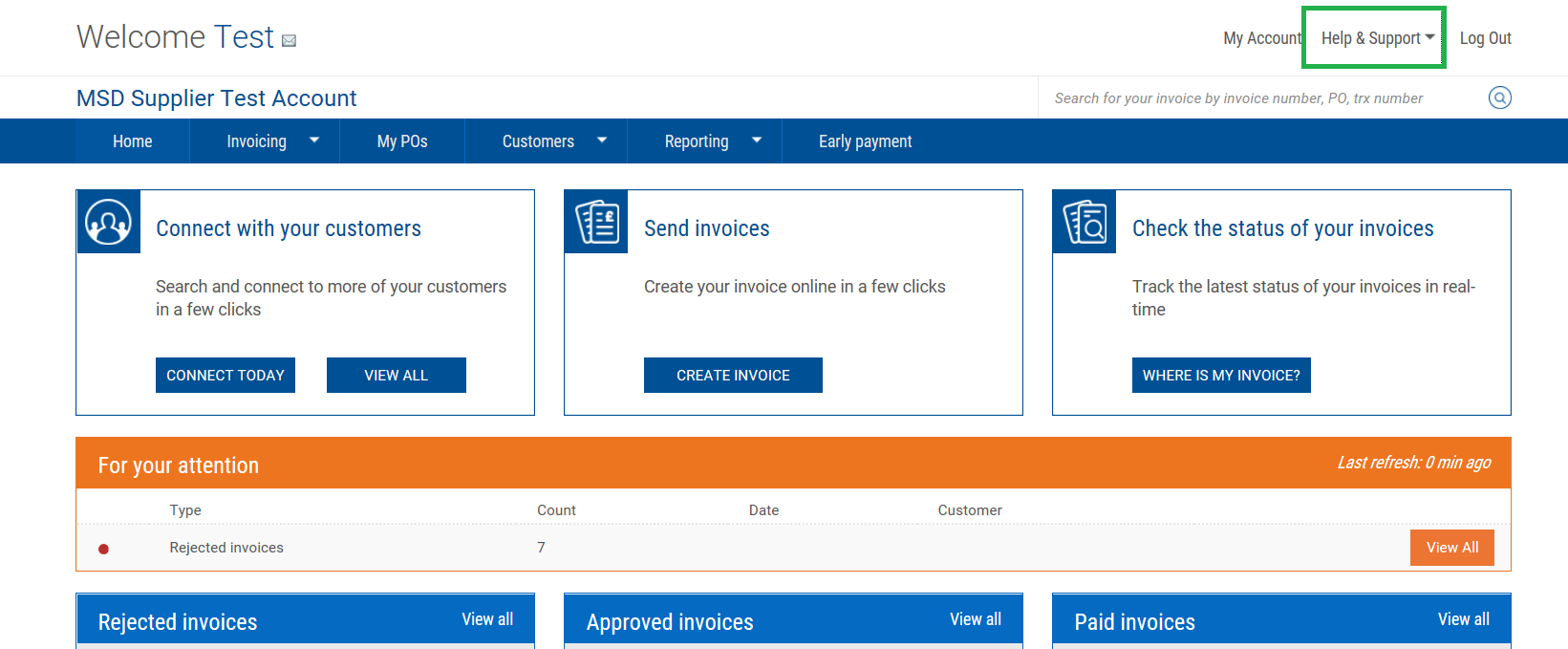 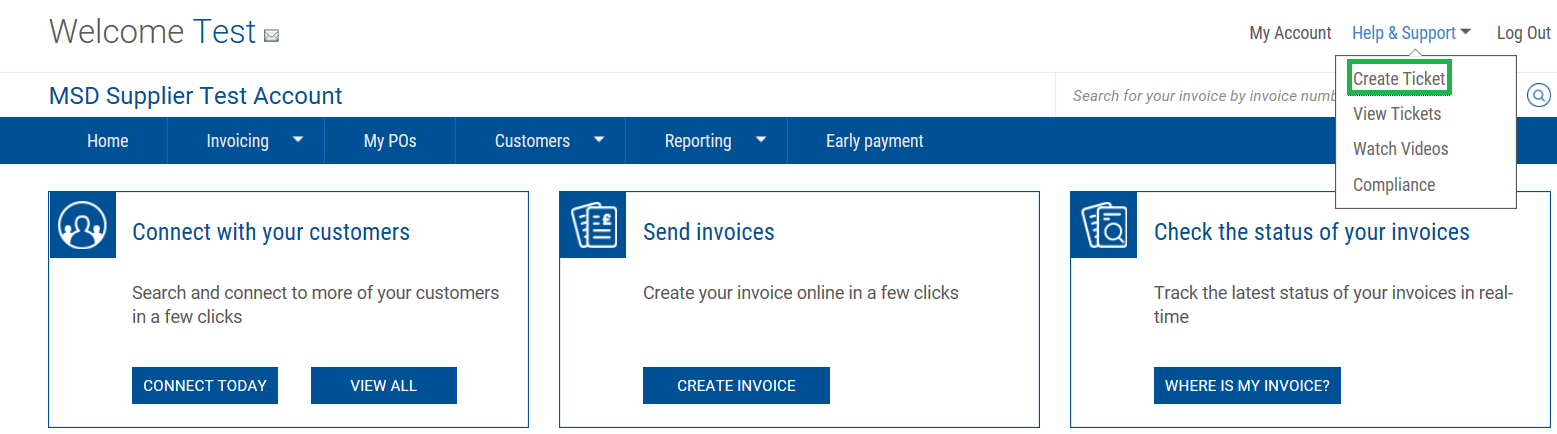 3
Tungsten FAQs
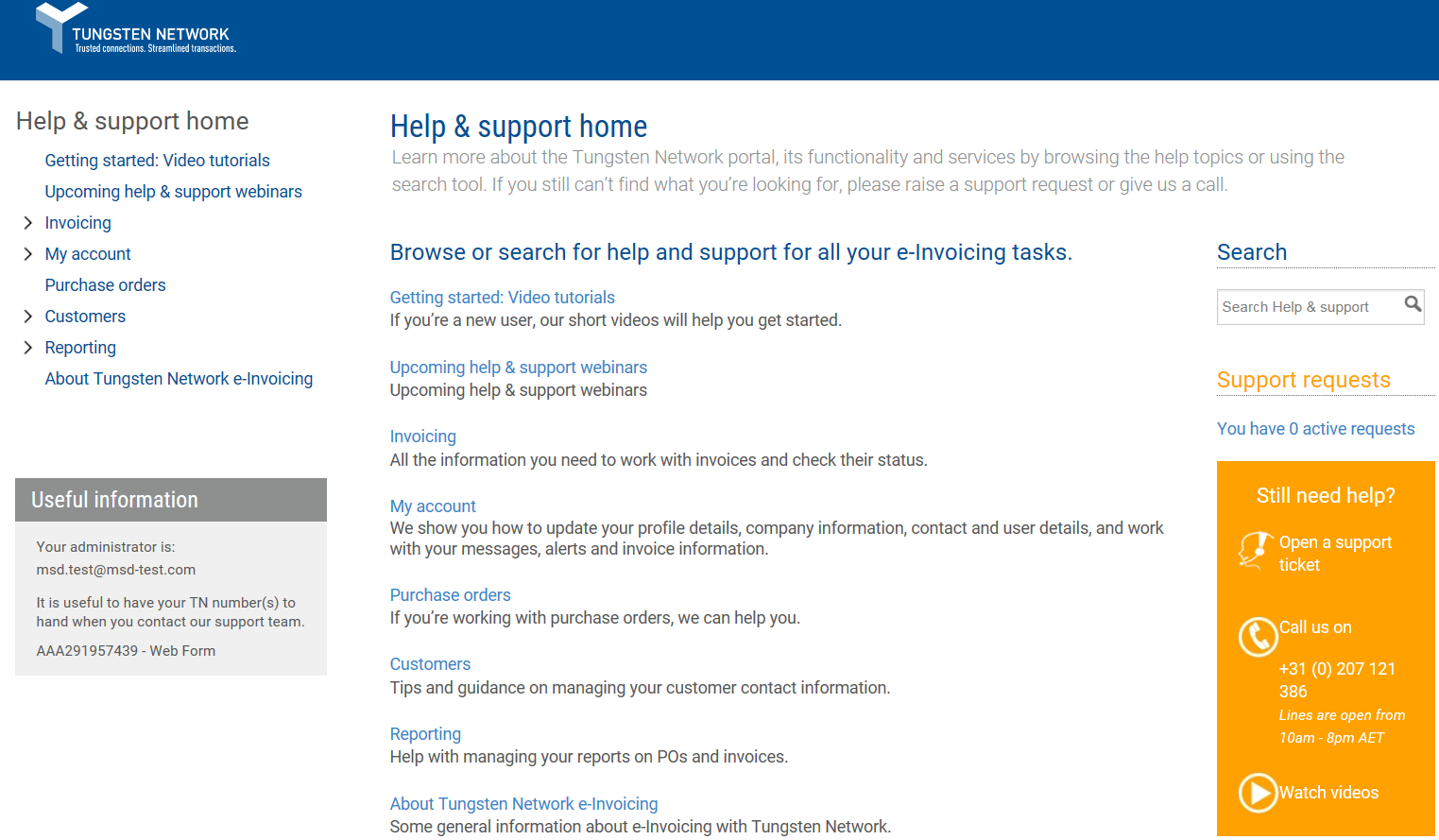 4